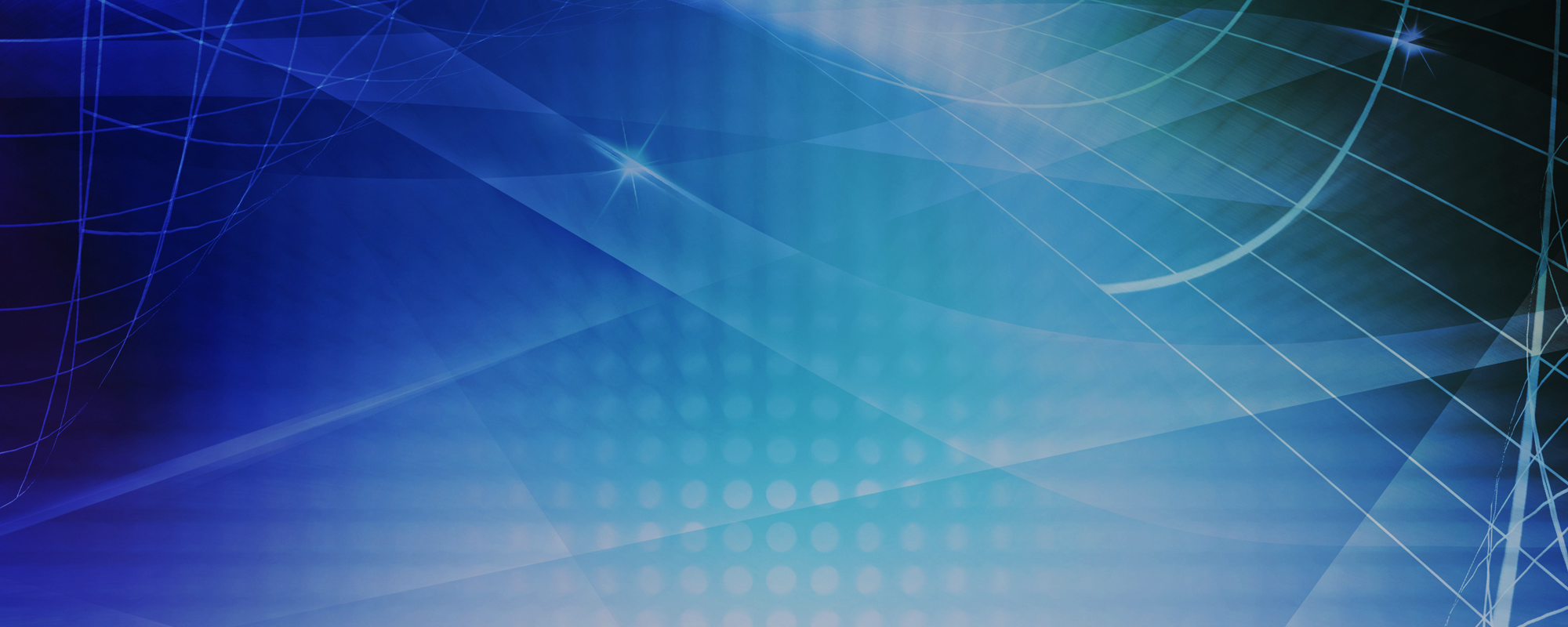 КГБОУ «НОРИЛЬСКАЯ ШКОЛА- ИНТЕРНАТ»
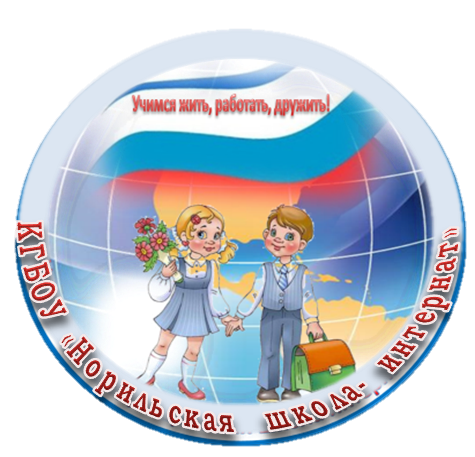 г. Норильск, ул. Талнахская , д.49 «А», 
тел.:34-77-73, 34-82-77
2-3 апреля 2020 г.
 с 16.00- 17.30
2 АПРЕЛЯ
Всемирный день распространения информации об аутизме
ВСЕРОССИЙСКИЙ ИНКЛЮЗИВНЫЙ
ФЕСТИВАЛЬ
#ЛЮДИКАКЛЮДИ
Региональной площадкой фестиваля #ЛюдиКакЛюди в 2020 г. в г.Норильске является КГБОУ  «Норильская школа-интернат»
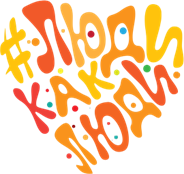 На сайте КГБОУ «Норильская школа-интернат»
www.internor.ru, размещена информация для педагогов и родителей:
http://www.internor.ru/novosti/59-festival-lyudikaklyudi

Презентация для педагогов  «Психолого-педагогическое сопровождение обучающихся с расстройствами аутистического спектра  в учебно-воспитательном процессе».
Информация для  родителей, имеющих детей с РАС «Полезные советы  и ответ на вопрос: «Как дисциплинировать ребенка с расстройствами аутистического спектра»
Презентация по теме «Технологии альтернативной и дополнительной коммуникации, применяемые в коррекционно-развивающей работе для детей с РАС»
Социально- психологическая служба
Электронные буклеты для родителей, имеющих детей с расстройствами аутистического спектра.
Электронные буклеты для  педагогов, работающих с  детьми с расстройствами аутистического спектра
2 апреля Консультации родителей, педагогов общеобразовательных учреждений специалистами школы по телефону: 34-76-23
Партнерами на территории города Норильска являются КГБУ СО «Реабилитационный центр для детей «Виктория».
Н сайте  http://victorya-center.ru/ , размещена информация для педагогов и родителей:
Презентация, семинар «Аудиостимуляция методом А. Томатиса»
сайт КГБОУ «Норильская школа-интернат»: 
www.internor.ru, 
сайт фестиваля: http://2april.ru  (2апреля.рф)
сайт КГБУ СО «Реабилитационный центр для детей 
«Виктория»  http://victorya-center.ru/
Партнеры фестиваля #ЛюдиКакЛюди в 2020 г.
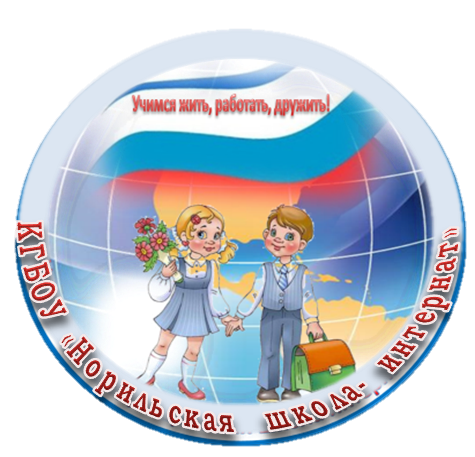 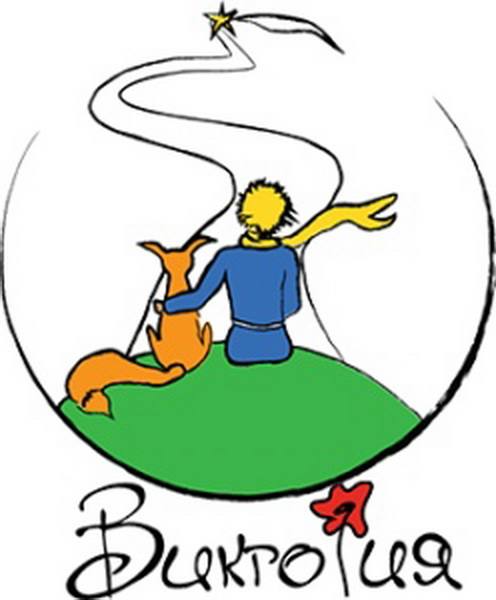